Ритмические упражнения
Составитель: Снеткова Галина Владимировна, 
                                                  учитель музыки
Упражнение «Имена»
Упражнение «Имена»
Упражнение «Часы и часики»
Упражнение «Колокольный перезвон»
Упражнение «Повтори ритм»
«Ритмическая сказка»
Однажды, когда Алеша жил на даче, 
рано утром кто-то тихо постучал 
в его окошко: 
тук-тук-тук           , 
затем громче: тук, ту-ки, тук                .
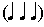 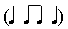 «Ритмическая сказка»
Алеша вначале подумал, 
что это ветер пошевелил веткой дерева. Но стук повторился громче и настойчивее: ту-ки, ту-ки, тук, тук
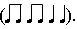 «Ритмическая сказка»
«Алеша испугался, но любопытство заставило его встать и выглянуть в окно. И что же он увидел? 
В окошко стучал дятел, которого он часто видел в лесу и каждый раз 
кричал ему: «Привет!»
«Ритмическая сказка»
Алеша очень обрадовался гостю и стал ему в ответ постукивать по стеклу, причем старался повторить тот ритм, который выстукивал дятел:
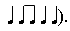 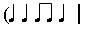 «Ритмическая сказка»
Дятлу, видимо, понравилось такое общение с Алешей и он стал прилетать каждое утро. А Алеша, мальчик очень умный, каждый раз пытался догадаться, что хотел сказать ему дятел, и для этого стал переводить его стук в слова. 
Что получилось у Алеши – об этом в следующий раз!